Выделяют следующие четыре стадии конфликта:
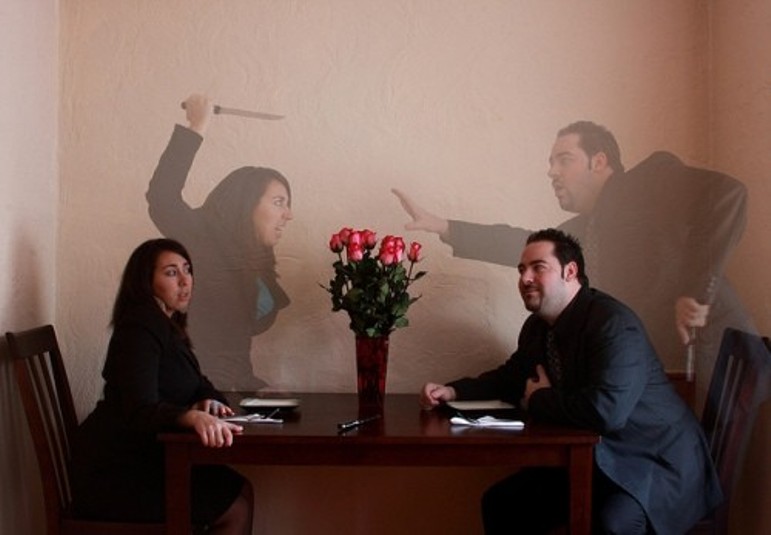 1.Зарождение (возникновение)
2. Формирование.
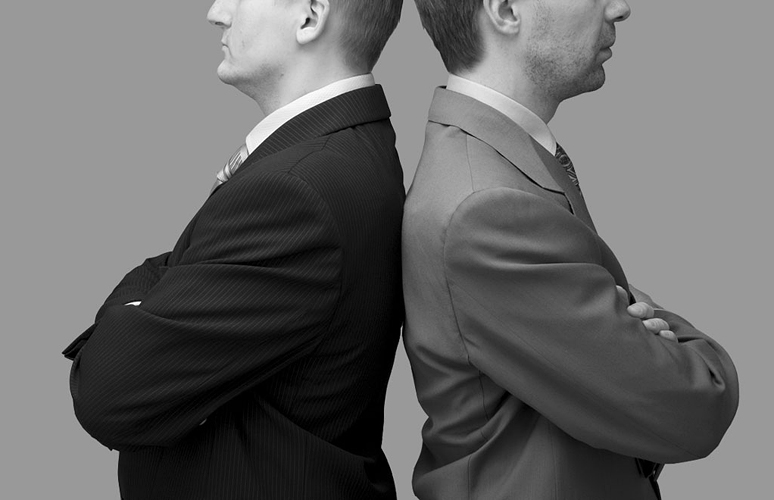 3. Расцвет.
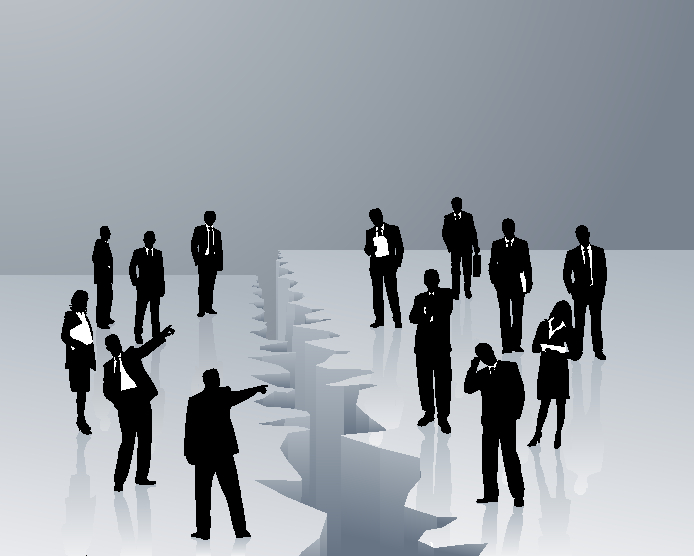 4. Угасание или преобразование.
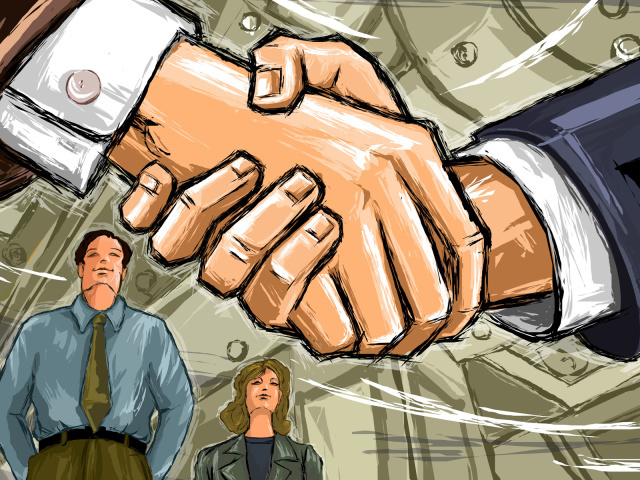 Стадии конфликта
1. Конфликтная ситуация или потенциальный конфликт.
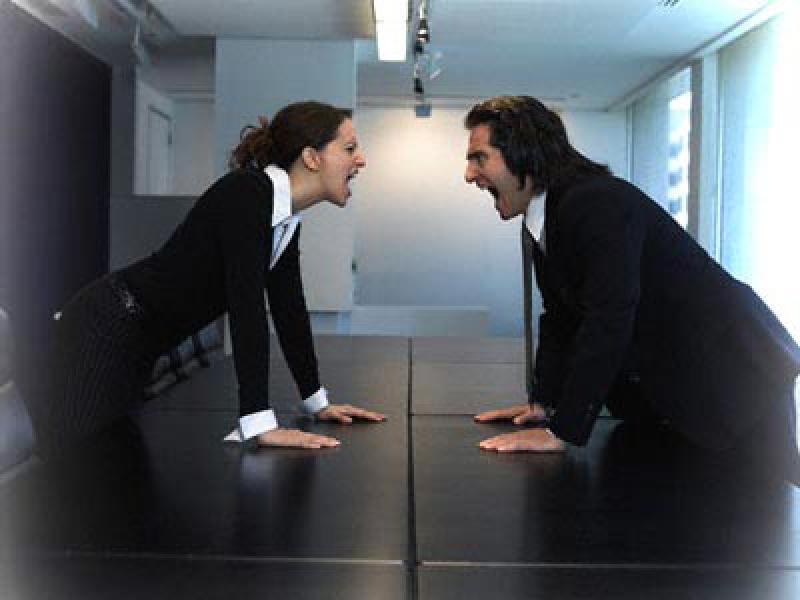 2. Нарастание социальной напряженности.
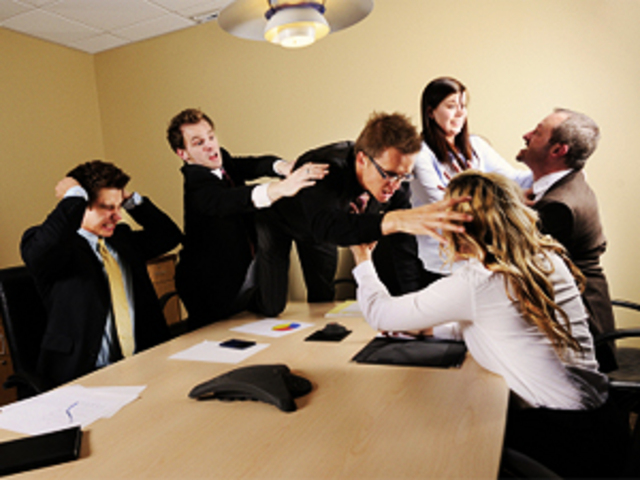 3. Конфликтные действия.
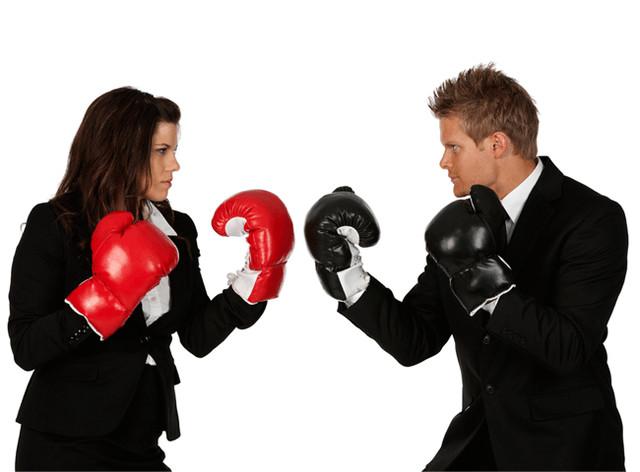 Острота конфликтных действий  зависит  от:
1) уровня противоборства, значимости объекта (предмета) конфликта для его участников.
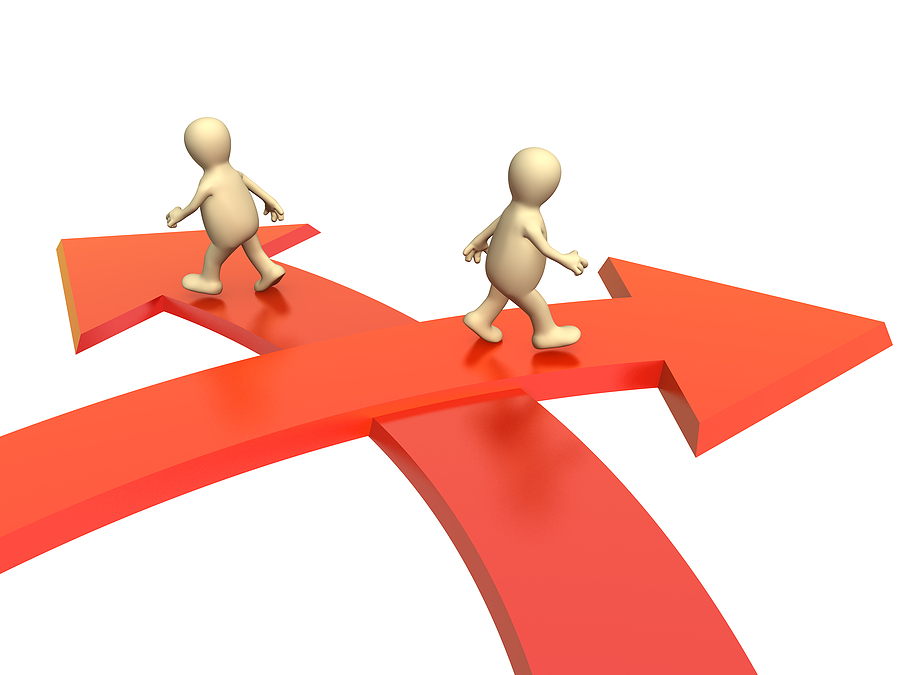 2) От степени применения насилия и других разрушительных средств борьбы.
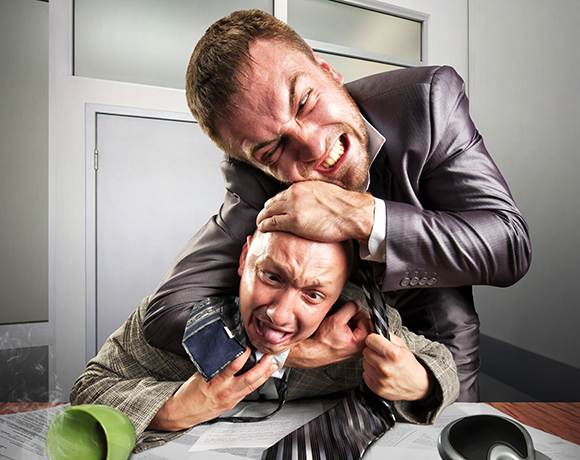 3) От затраченной энергии и ресурсов сторон.
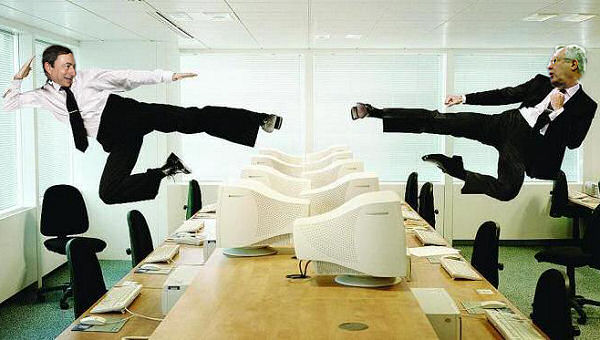 4)От  эмоционального накала и конфликтной культуры.
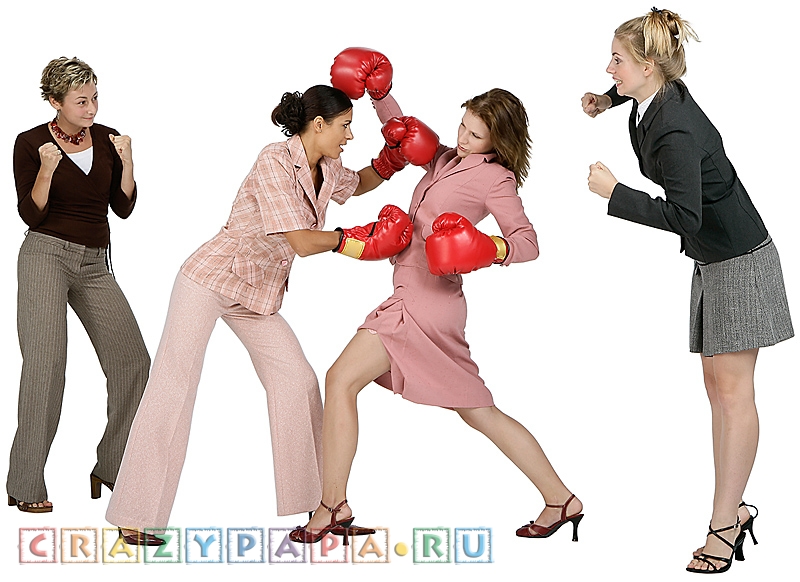 4. Затухание конфликта.
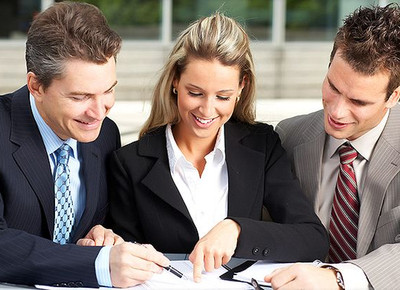 Избегание
Например, игнорирование спорных вопросов, закрывать на них глаза, не придавать значения реальным разногласиям, отрицать само наличие конфликта, не брать ответственность за его решение на себя.
Уступки
Обычно это проявляется как подчеркивание общих интересов и сходства позиций при одновременном замалчивании различий, отказе обсуждать спорные вопросы при демонстративном принятии любых претензий и обвинений.
Агрессия
Это путь открытой и жестокой борьбы за свои интересы.
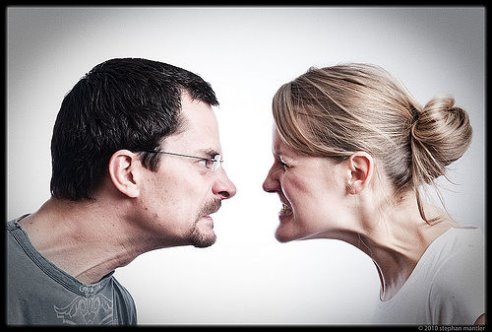 Компромисс
Это путь ведет к взаимным уступкам, обмену ими, поиску промежуточных решений, частично устраивающих обе стороны.
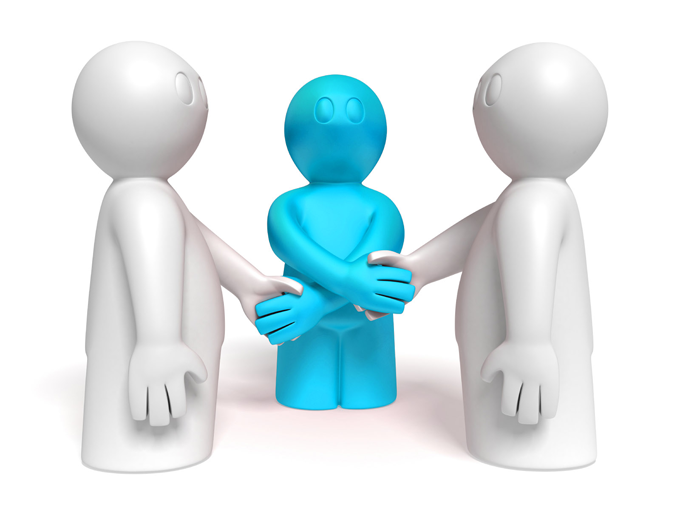 Сотрудничество
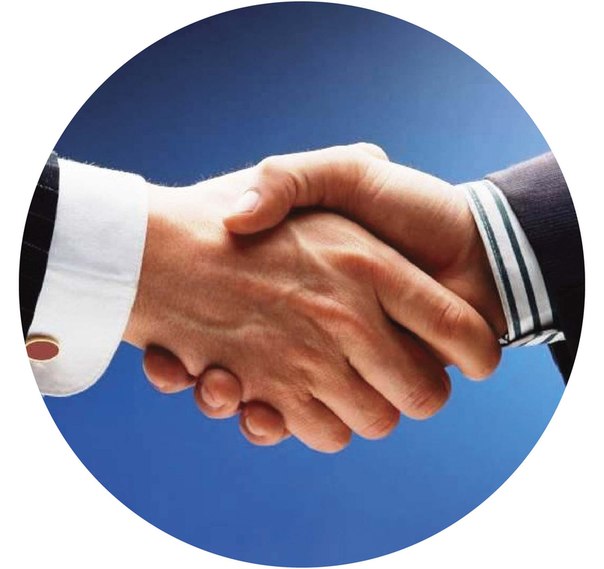